60 ЛЕТ ПОЛЕТА ЧЕЛОВЕКА В КОСМОС
«Космос и мы»
Подготовительная группа «Звездочки»
информационно-познавательный, творческий проект .

Время реализации: апрель 2021г.
 
воспитатель Очирова А.А.
ЗАДАЧА ПРОЕКТА
Цель:
• формировать у детей целостность картины мира (представление о космическом пространстве, Солнечной системе и её планетах, освоении космоса людьми.)
• способствовать развитию познавательных и интеллектуальных способностей детей, созданию условий для развития познавательной речевой активности дошкольников, стремления к самостоятельному познанию.
ПОДГОТОВКА
КОНСТРУИРОВАНИЕ ИЗ ПОЛИДРОНА
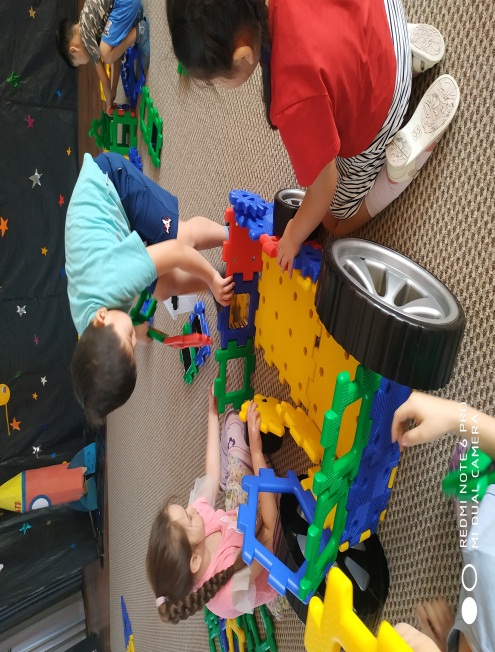 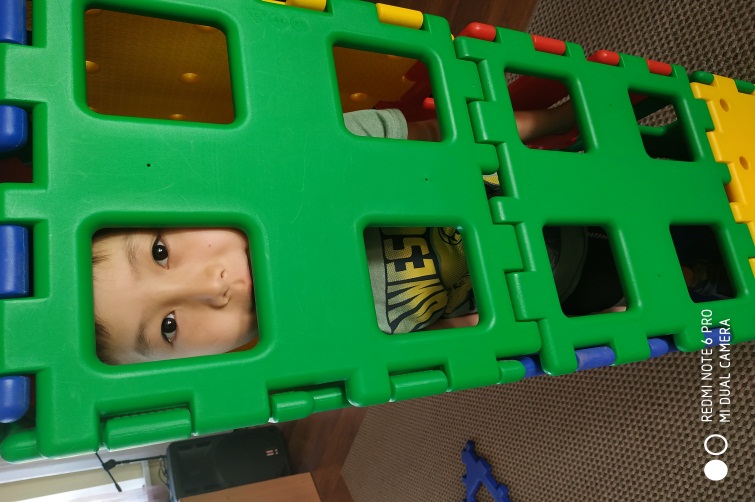 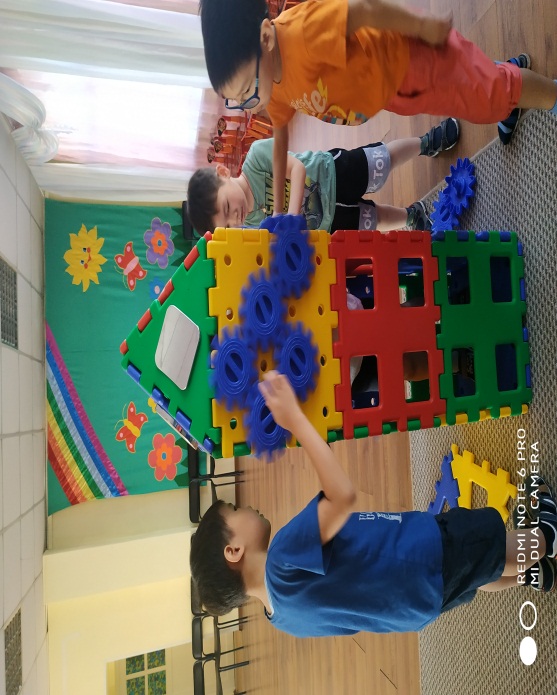 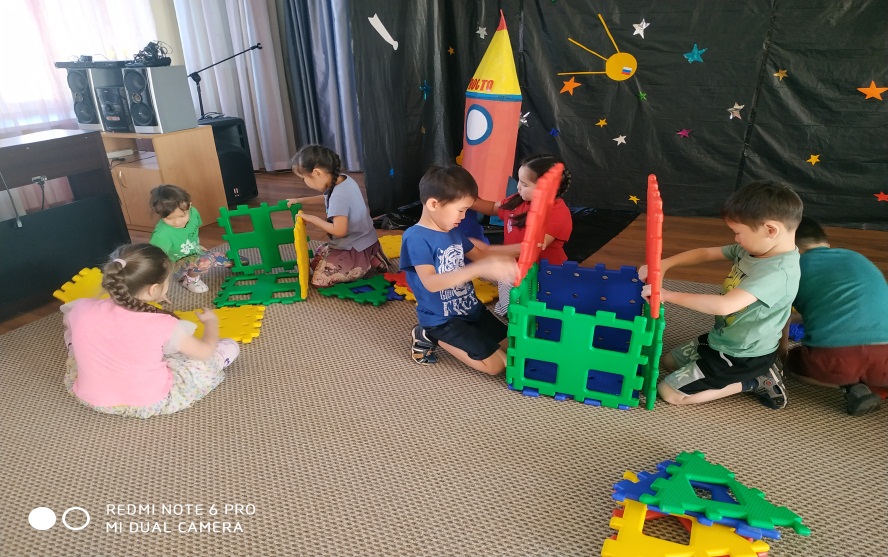 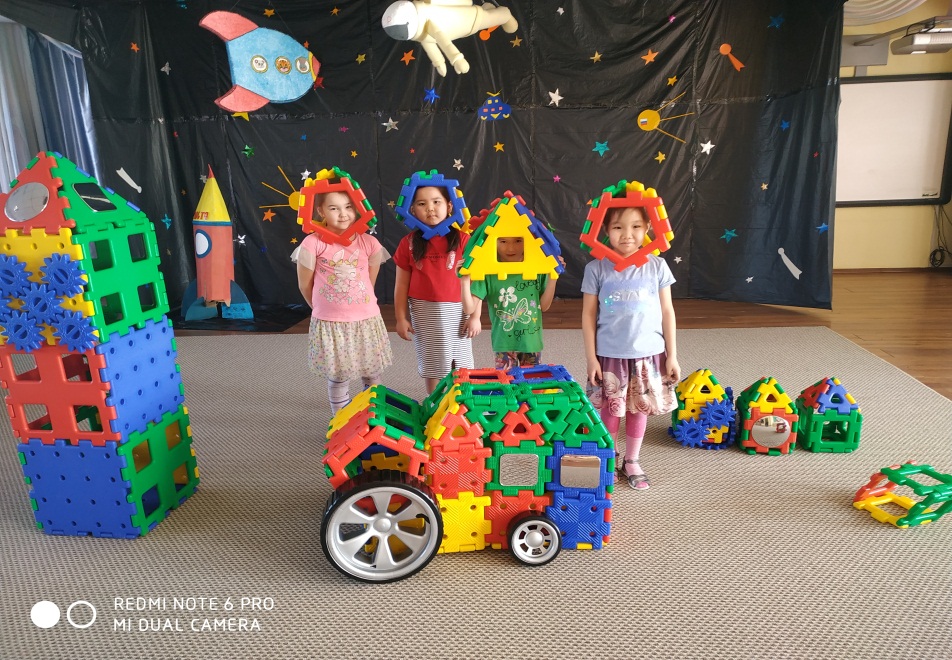 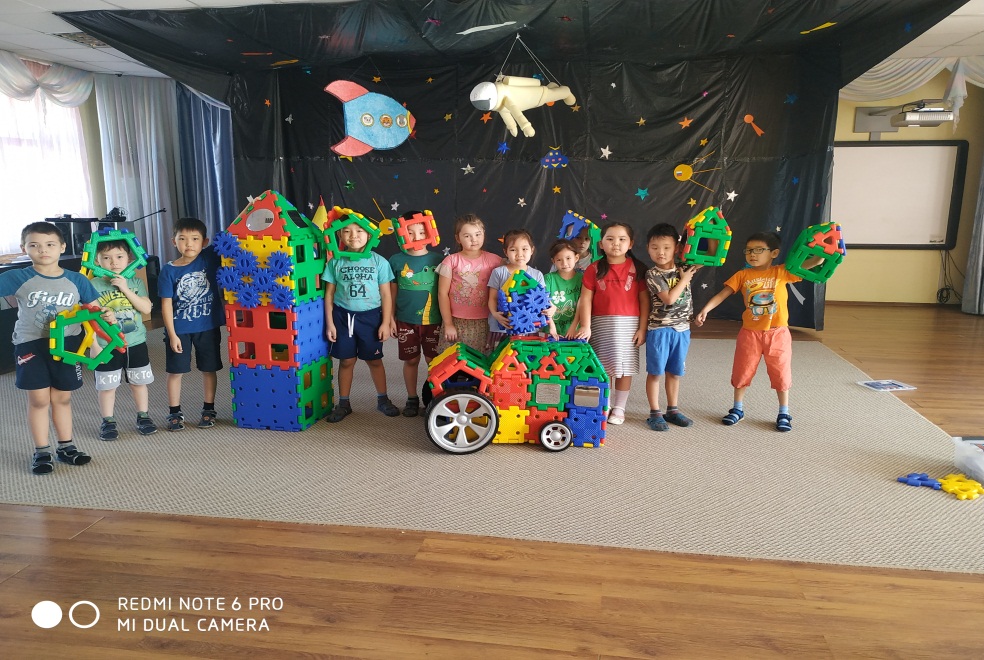 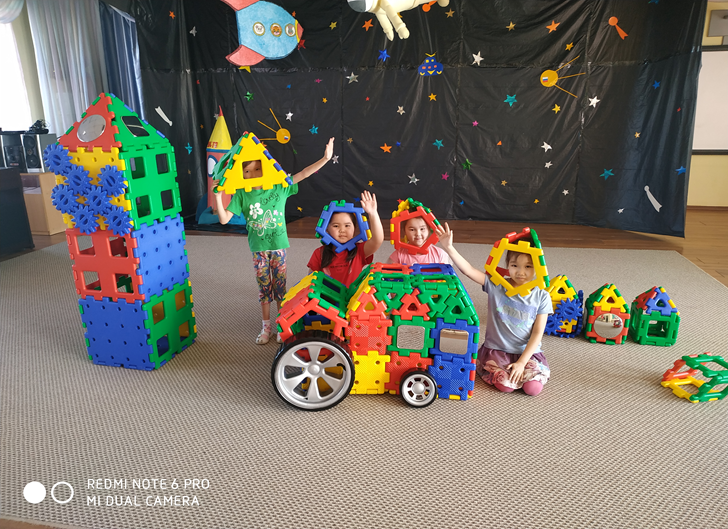 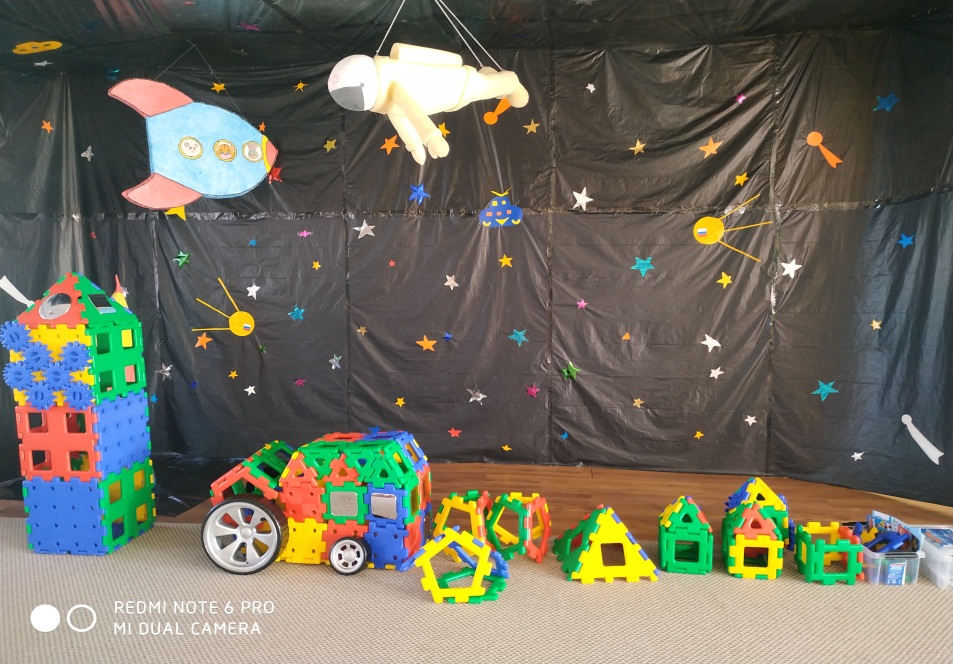 ТРЕНИРОВКИ В ЦЕНТРЕ ПОДГОТОВКИ КОСМОНАВТОВ
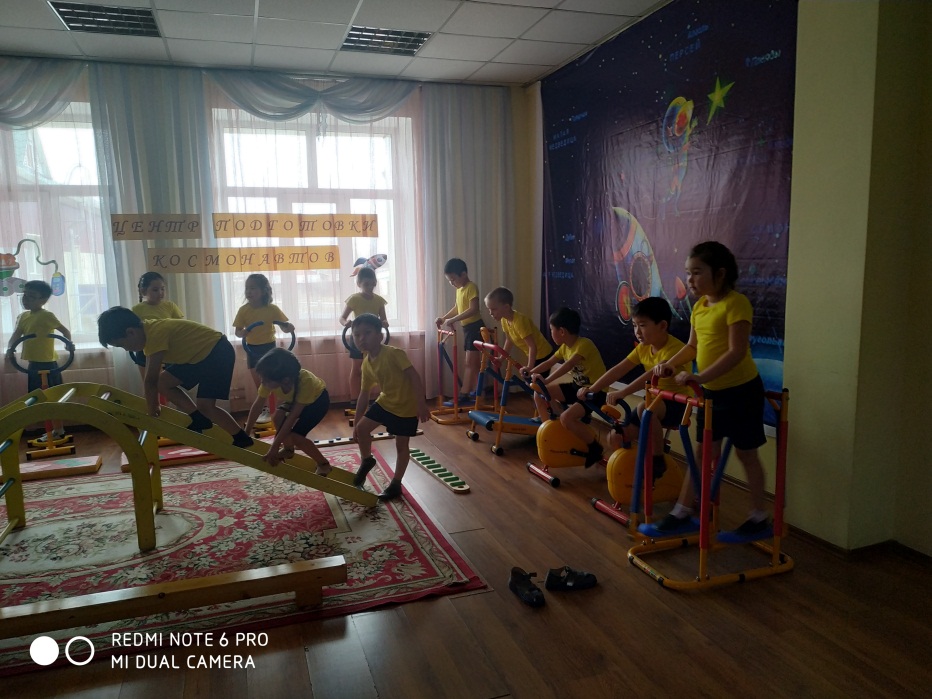 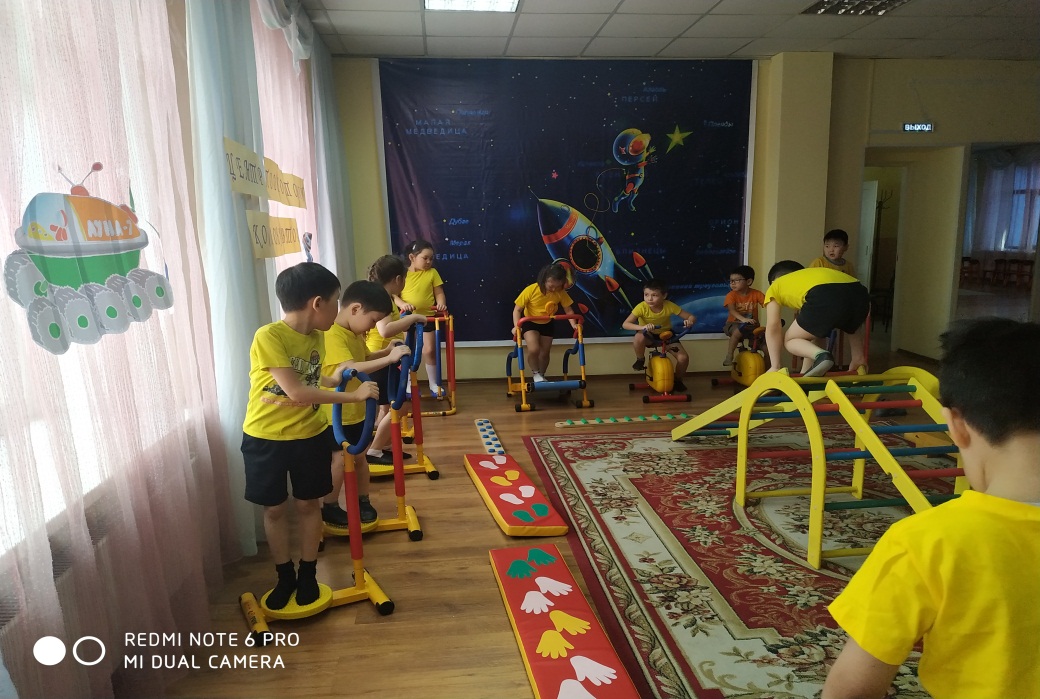 ПОЗНАВАТЕЛЬНАЯ СЦЕНКА ДЕМОНСТРАЦИЯ «НАША СОЛНЕЧНАЯ СИСТЕМА
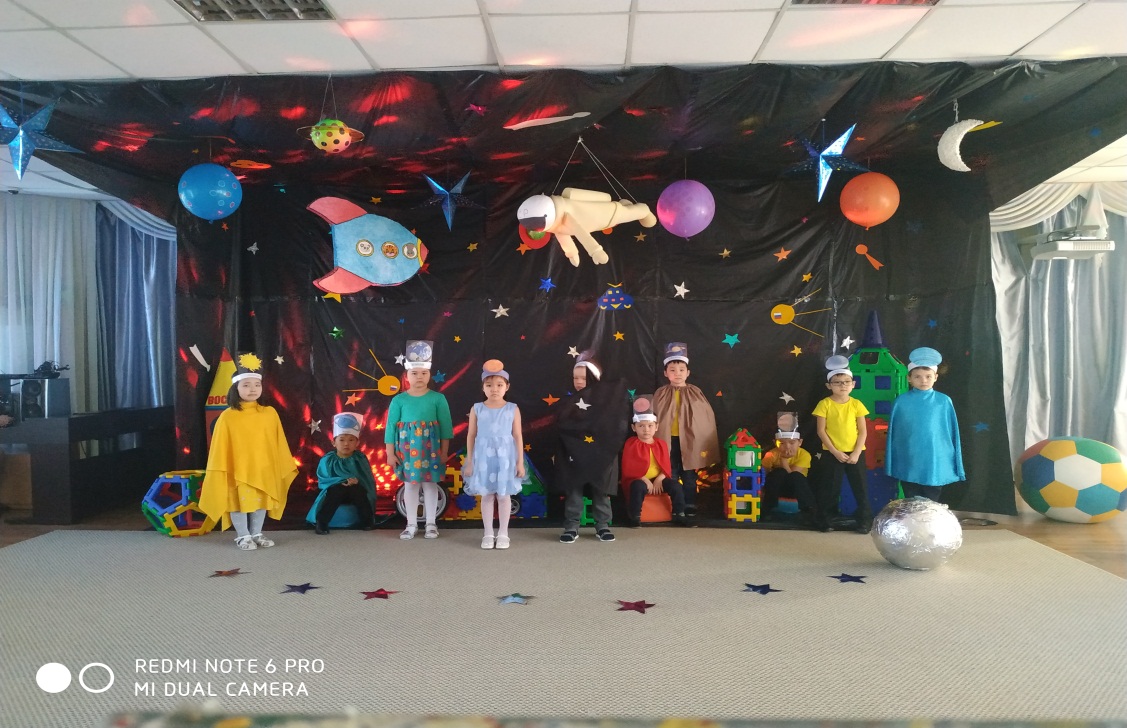 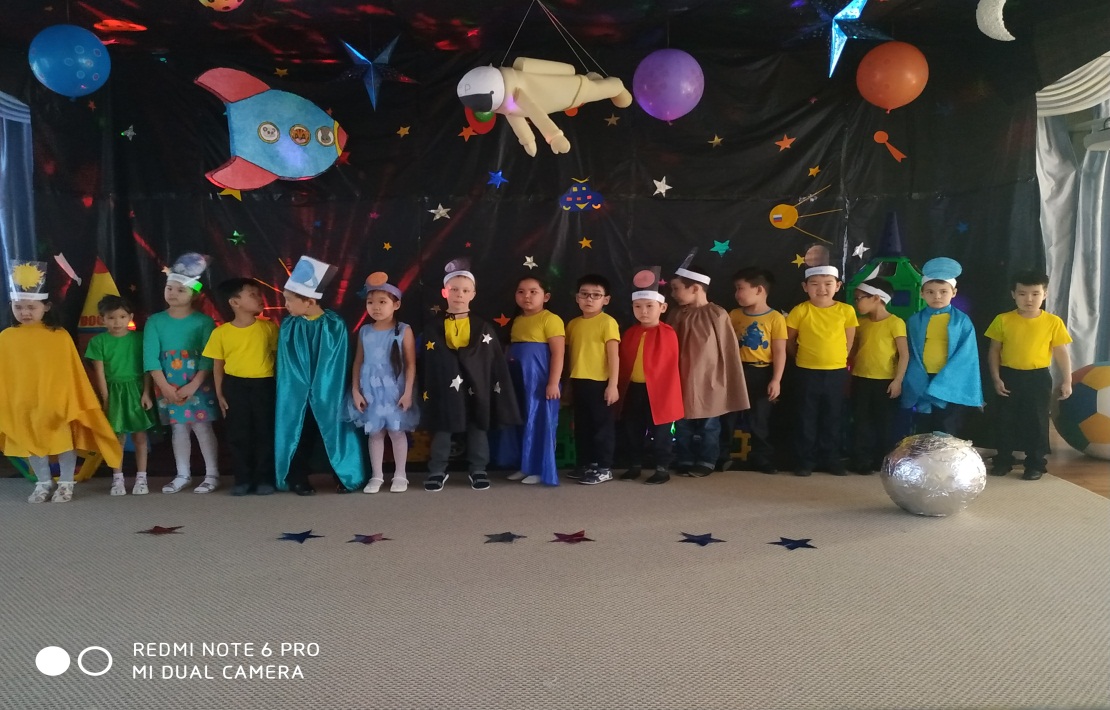 ПРИРОДА И СУДЬБЫ ЛЮДЕЙБЛИЗКИЙ И ДАЛЕКИЙ КОСМОС.
Авторские  размышления о космосе и людях  
Участвовали  двое детей
«МОЯ МЕЧТА СБУДЕТСЯ»
Я так сильно люблю  космос, что друзья стали называть меня  Звездочкой.
Я люблю рисовать планеты и звезды, мастерить ракеты, луноходы из конструкторов и лего.
  Мечтаю стать космонавтом и отправиться в космос- увидеть вживую планеты и звезды, посмотреть на Землю с высоты.
  Однажды мне приснился сон: 
«Я со своим другом щенком отправился в космос на своей ракете( тарелке НЛО) и попал на планету Сатурн. Там встретил инопланетян и подружился с ними.  Мои друзья инопланетяне угостили нас чем-то вкусненьким, такое никогда не ел. И пригласил их к себе на землю. Вот так, мечты сбываются!»
                           
                               САРАПУЛОВ ДАМИР
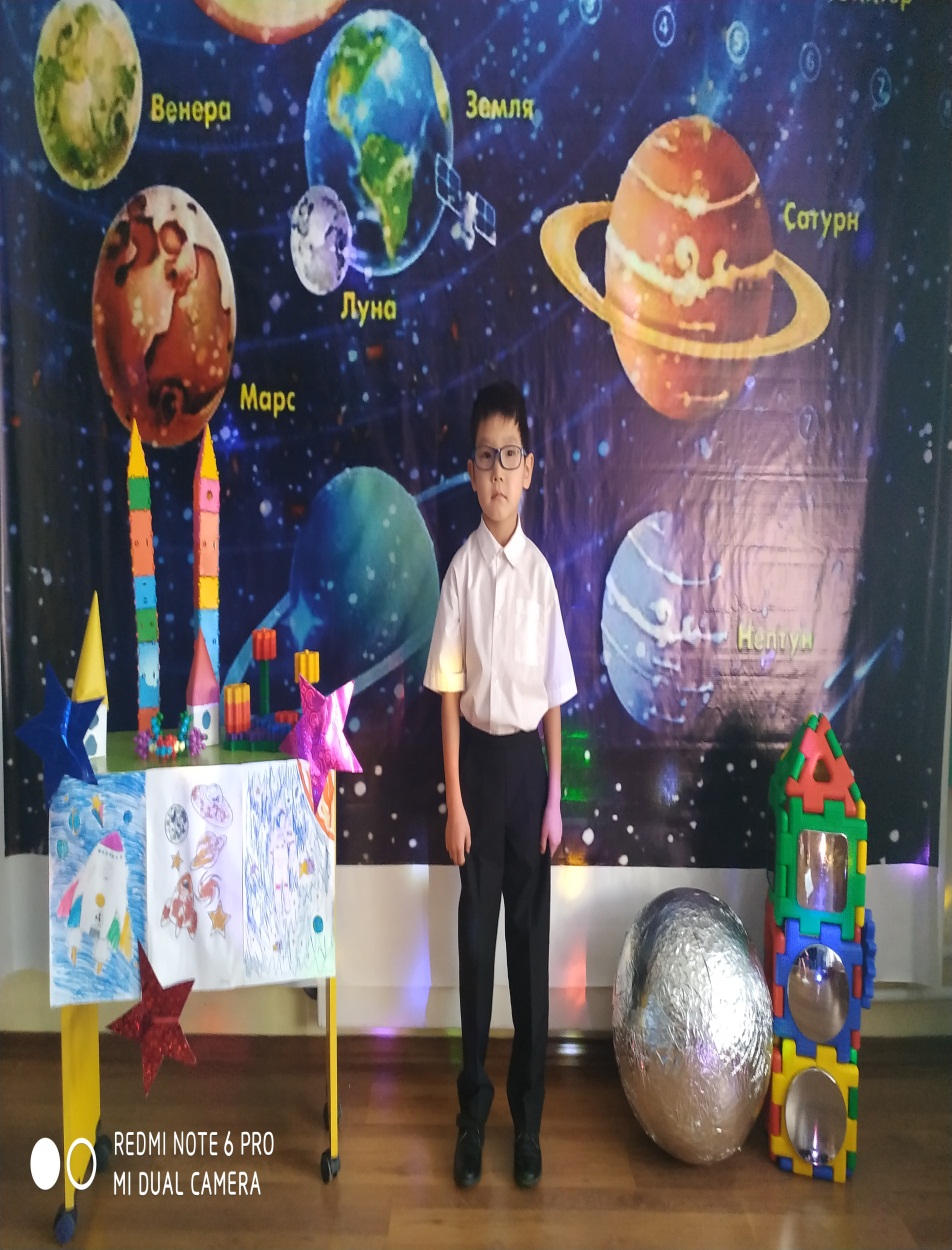 Звездочка Офелия
Жила на небе маленькая звездочка. А звали её Офелия. Она часто смотрела на планету Земля.  Её привлекали яркие огни на Земле: красные, зеленые, синие. На небе таких ярких звёзд не было. Она думала, что это такие яркие звездочки на Земле и хотела с ними познакомиться. 
     Однажды в космосе начался метеоритный дождь. Офелия уцепилась за кусочек метеорита и полетела к Земле. Подлетев поближе, Офелия увидела, что это были не звездочки , а яркие витрины, неоновые вывески, огни в окнах домов, фонари на улицах.
    Вернуться на небо Офелия уже не могла, поэтому она забралась на самую верхушку самой главной елки страны и стала её главным украшением  
                             ИМИГЕЕВА ВЕРОНИКА
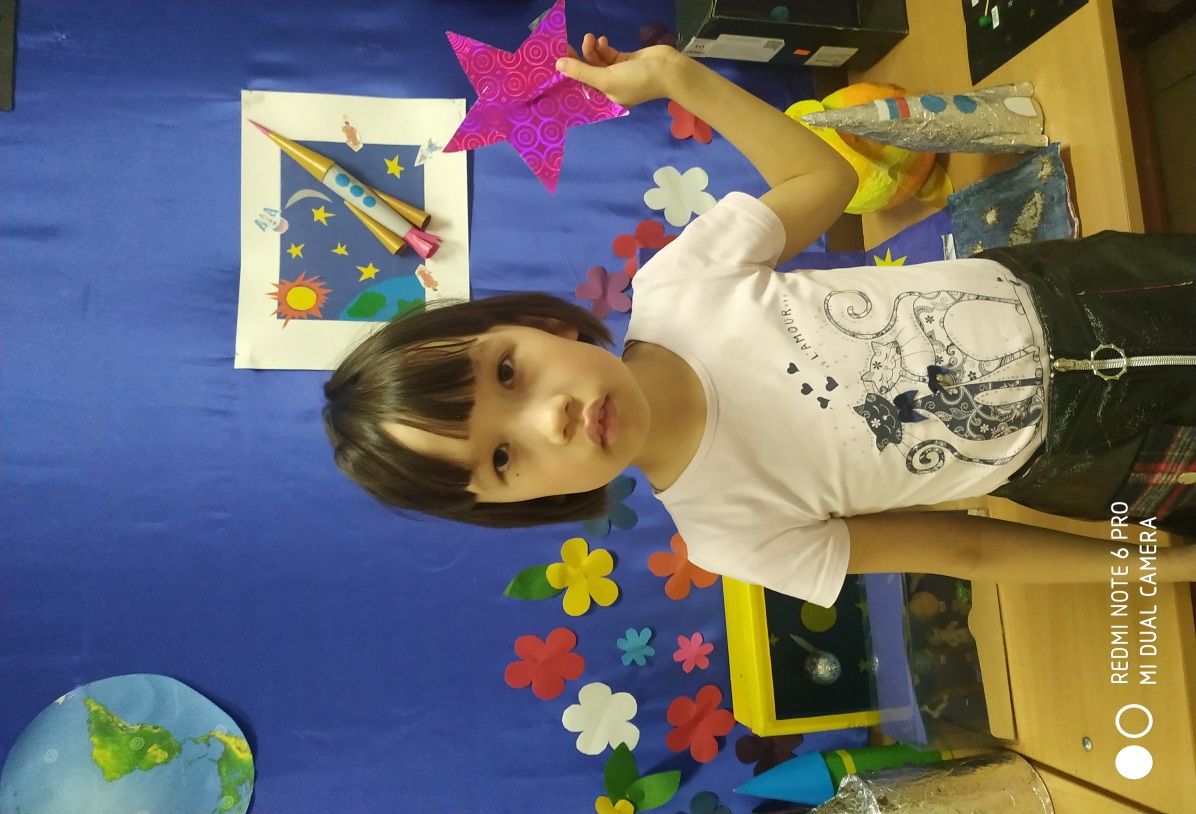 НАУЧНО ПРАКТИЧЕСКАЯ КОНФЕРЕНЦИЯ
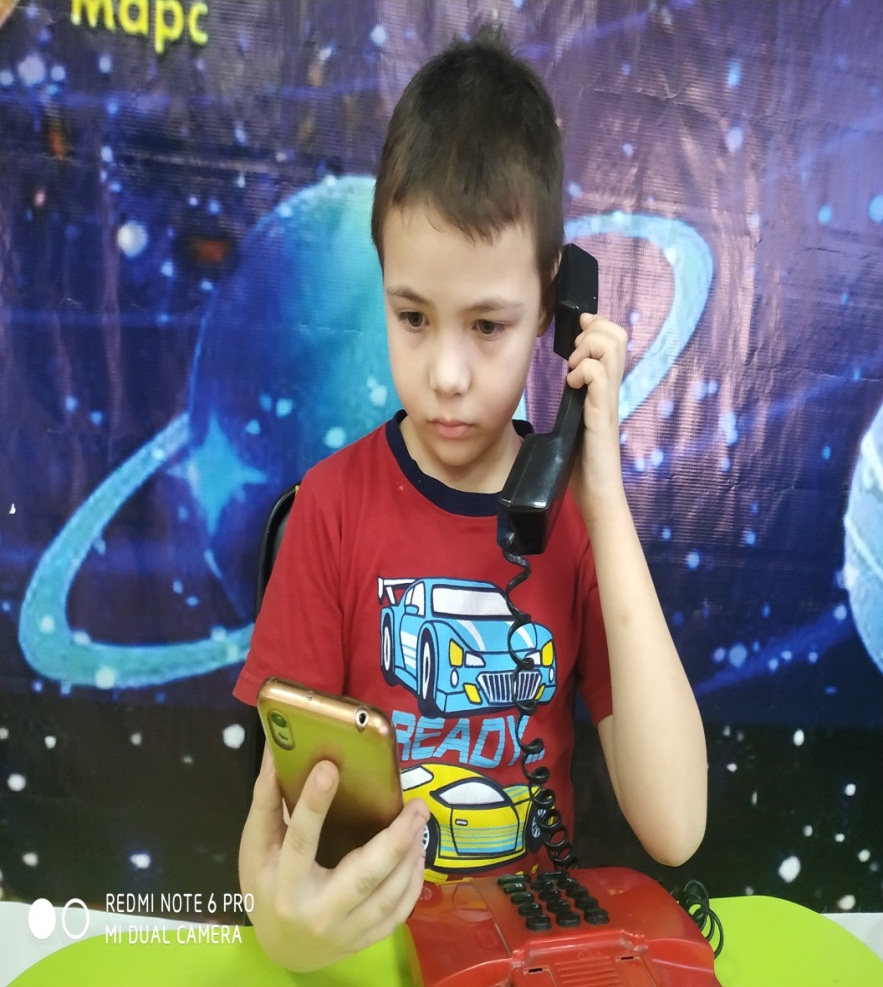 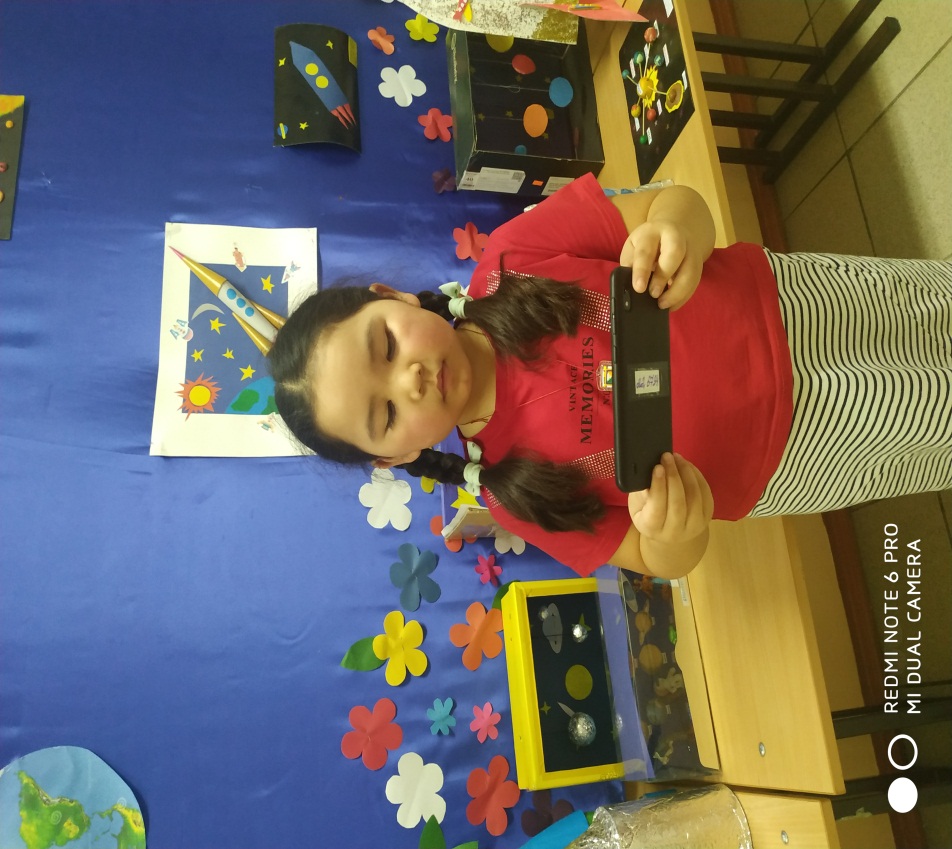 ТЕМА: ВРЕД  И  ПОЛЬЗА 
СОТОВОГО ТЕЛЕФОНА
Чойлжалсанова Аоьяна
ТЕМА: 
«ЧЕЛОВЕК И КОСМОС»
Федоров Роман
ИЗУЧАЕМ, ЗНАКОМИМСЯЛЭПБУКИ, ПАПКИ ПЕРЕДВИЖКИ
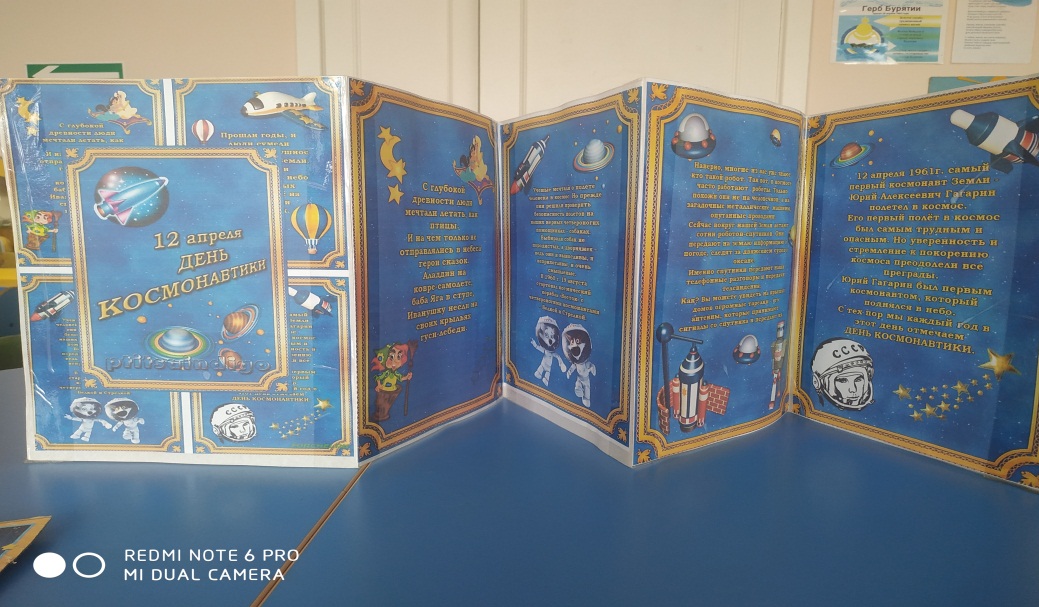 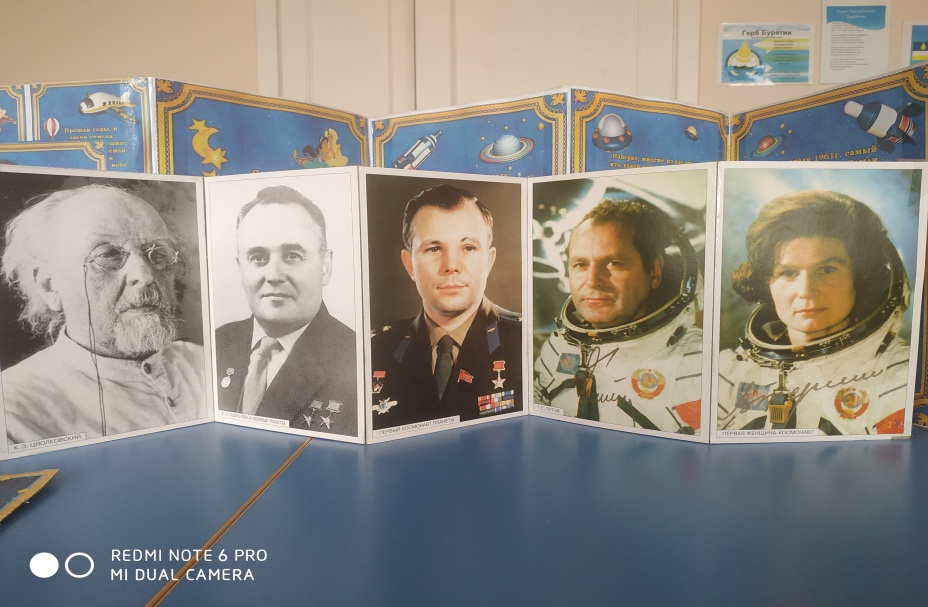 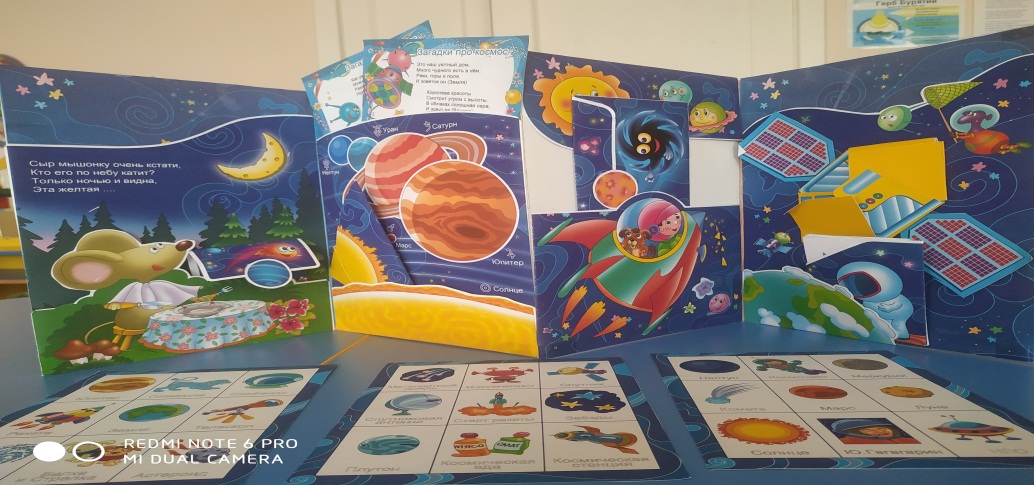 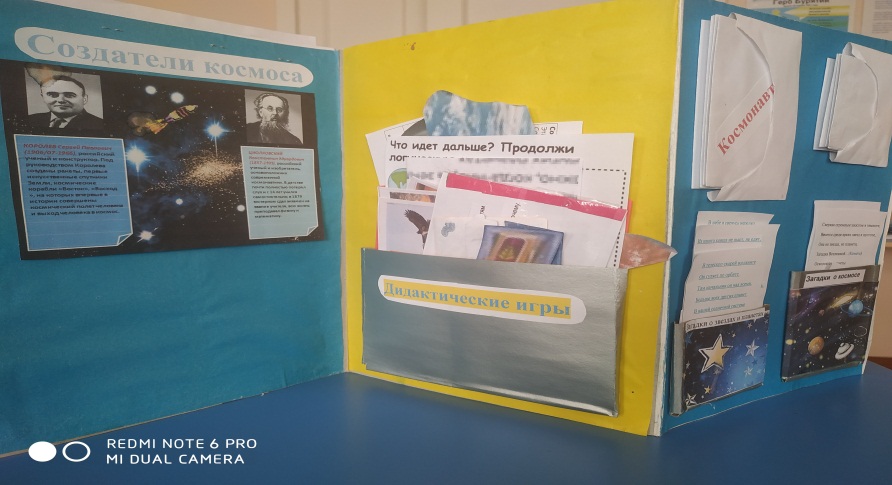 МЫ ТВОРИМ
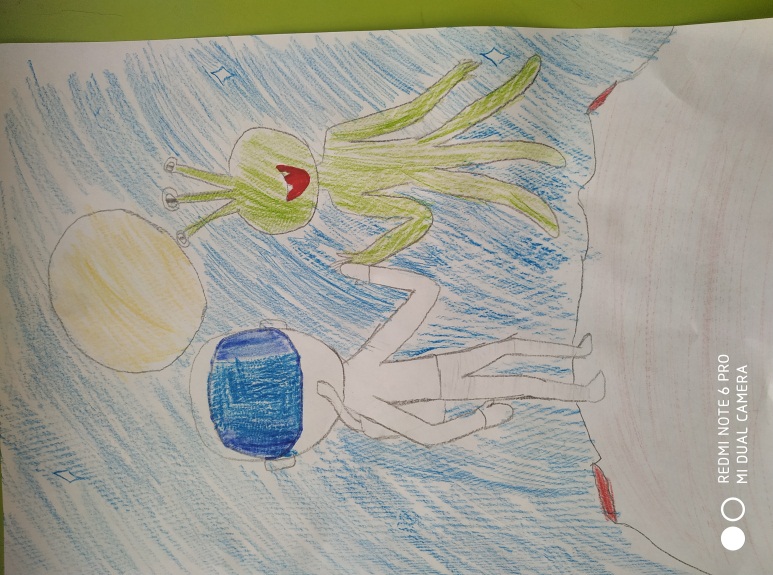 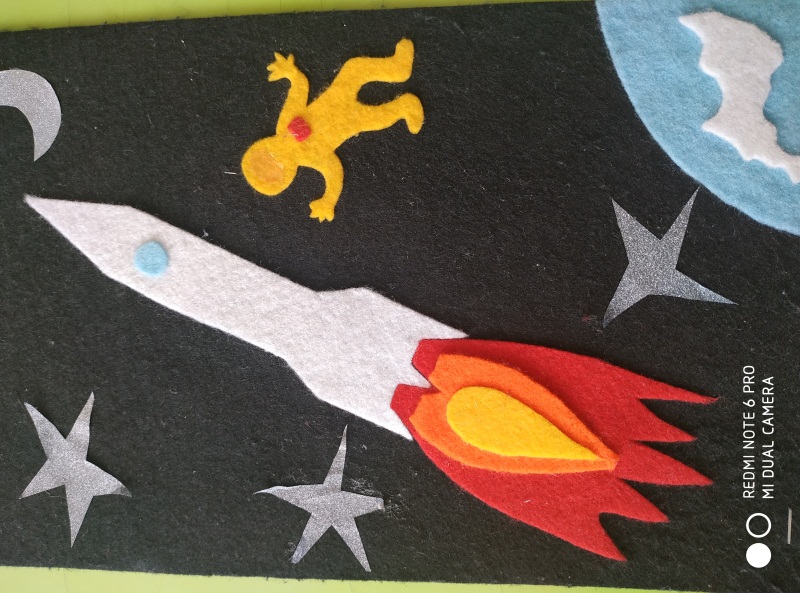 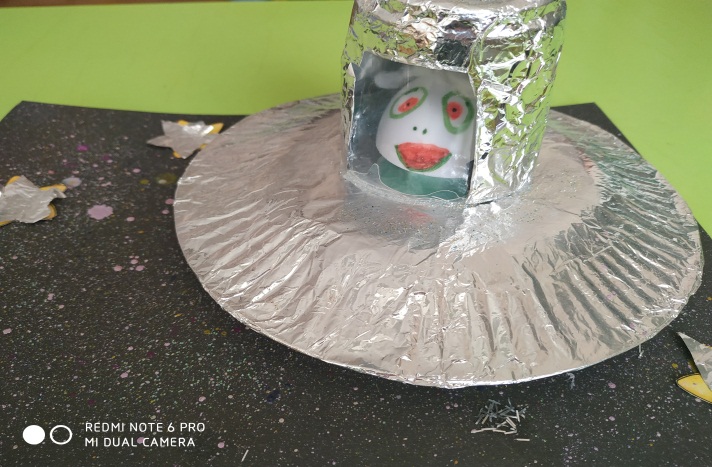 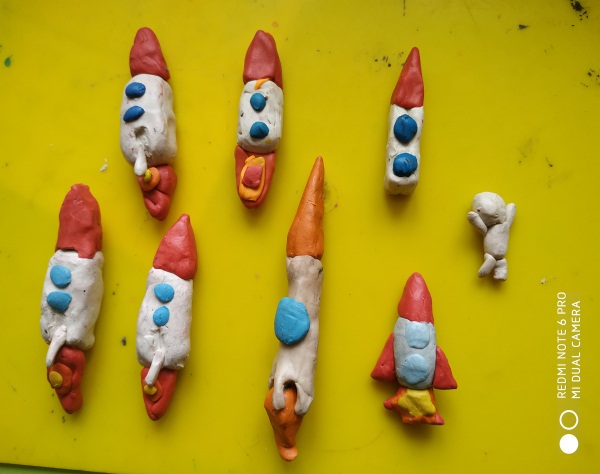 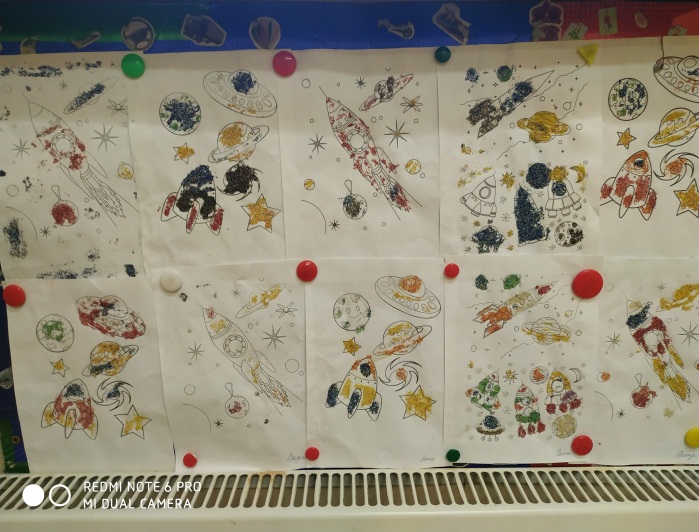 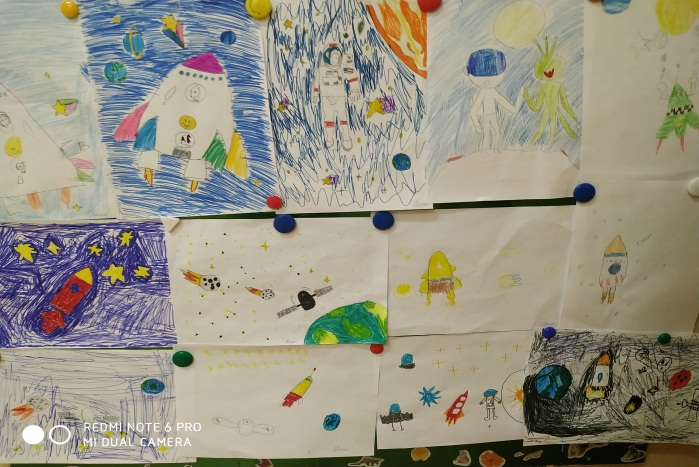 МЫ-ВОЛОНТЕРЫ
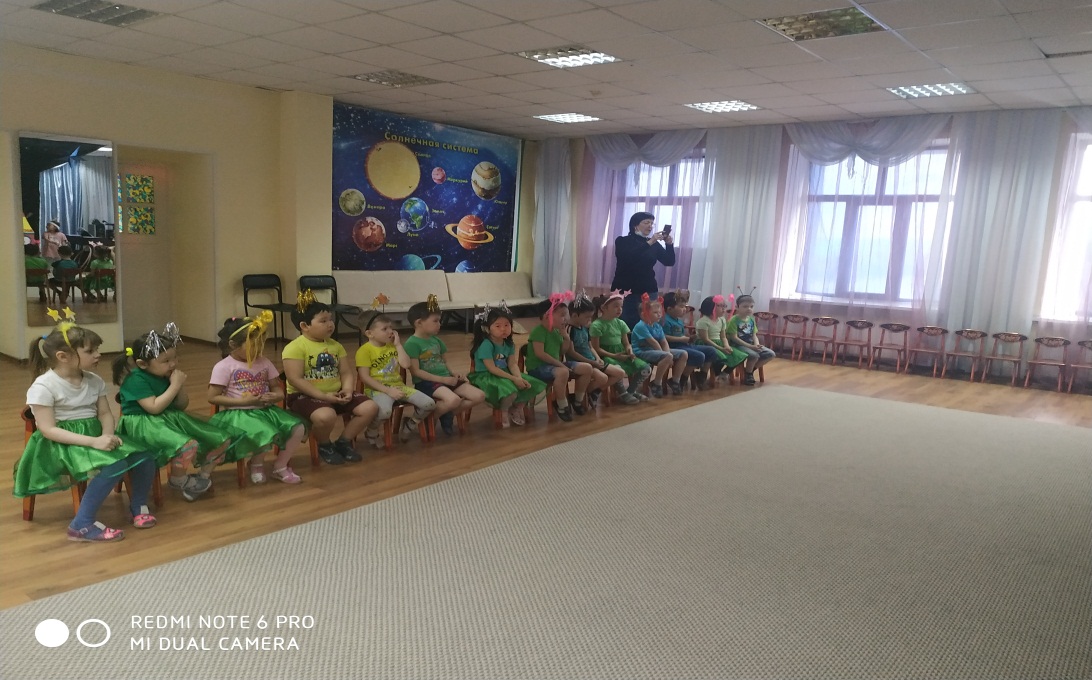 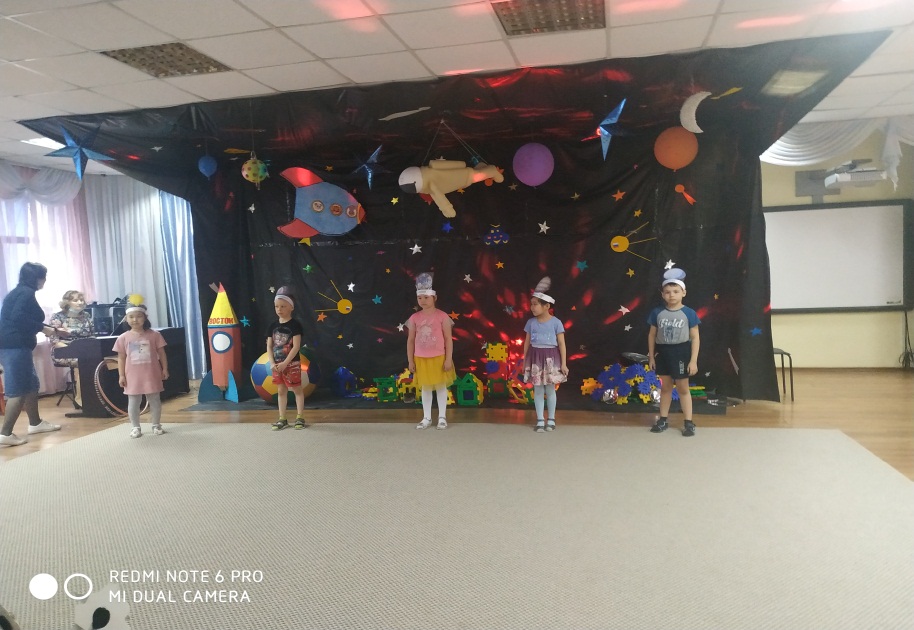 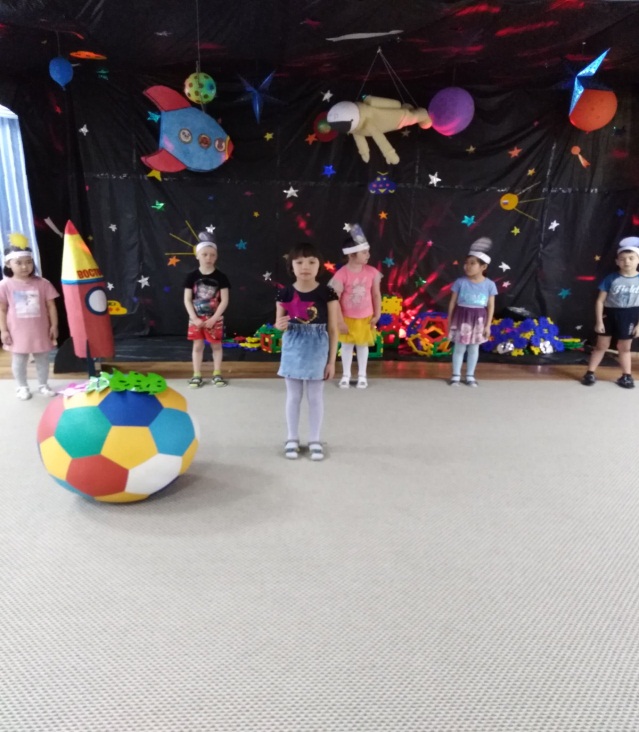 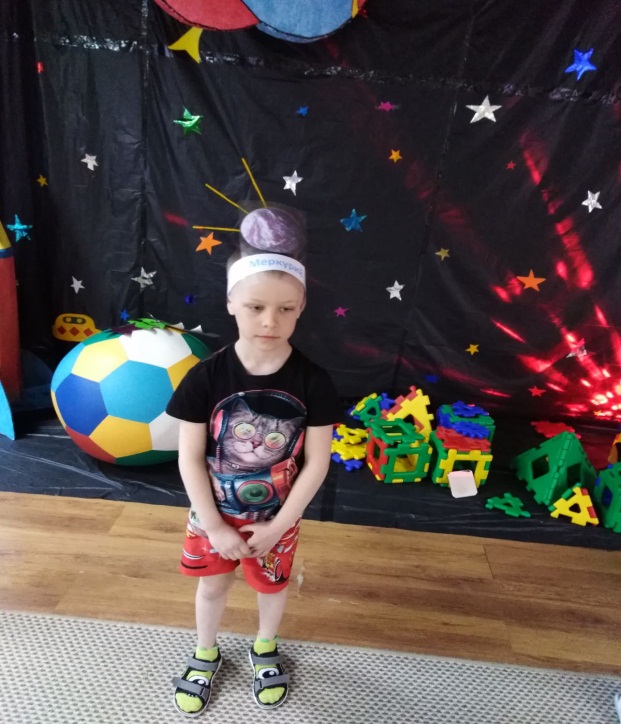 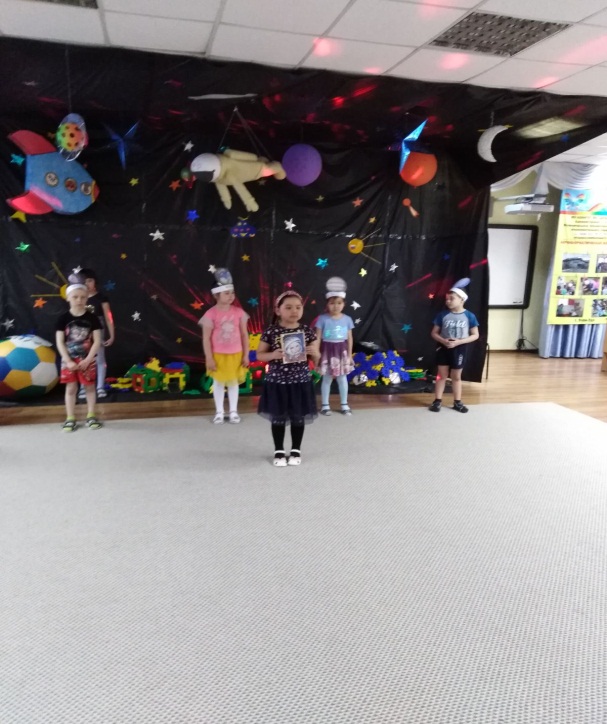 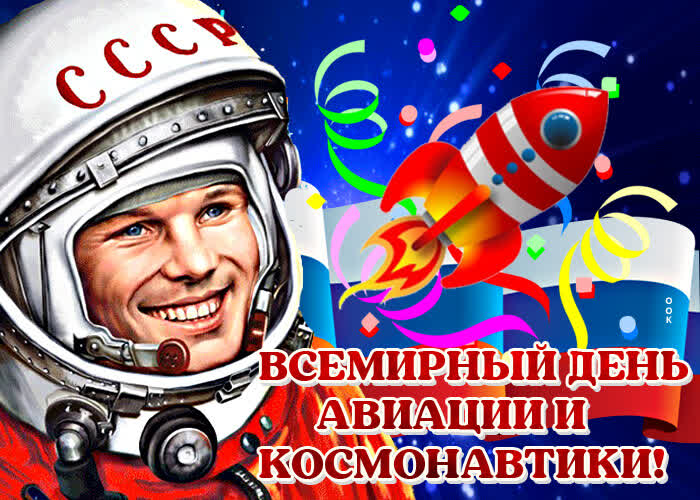